PEP Go for it！ Grade 8  Volume II
Unit 9 Have you ever been to a museum?
Period 5 Reading
课例 7
Singapore
This guide book belongs to ________.
Activity 1   Circle the right location of Singapore.
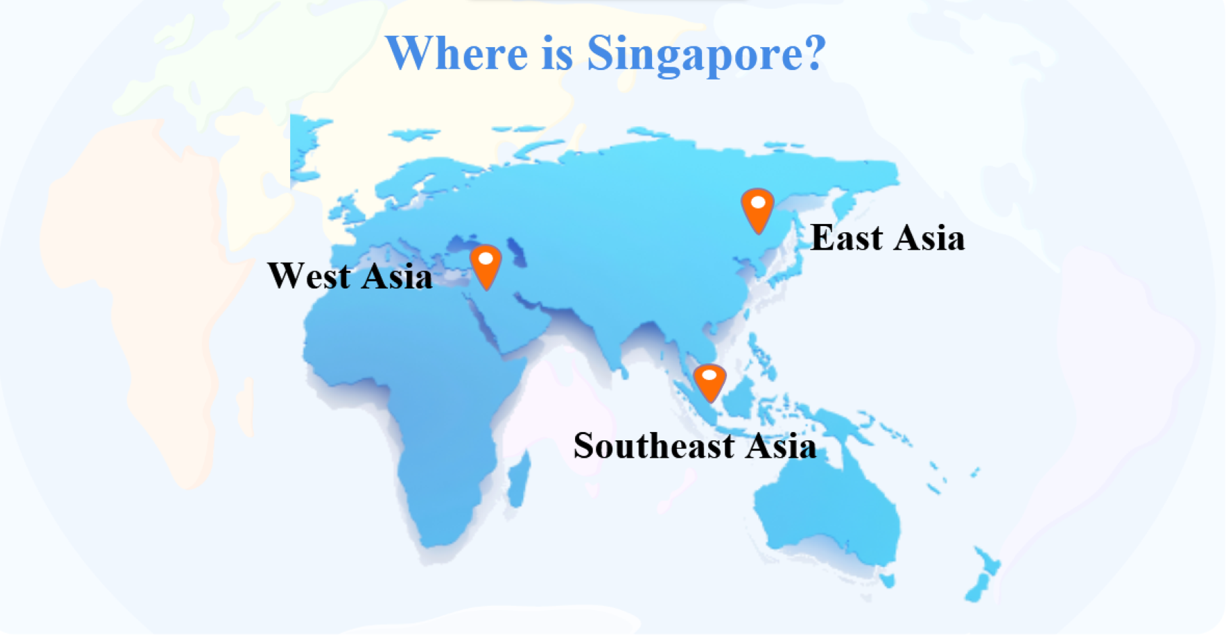 Activity 2   Read the title and fill in the blanks.

     
   From the title, 
   Singapore is 
   a(n) ________ place.
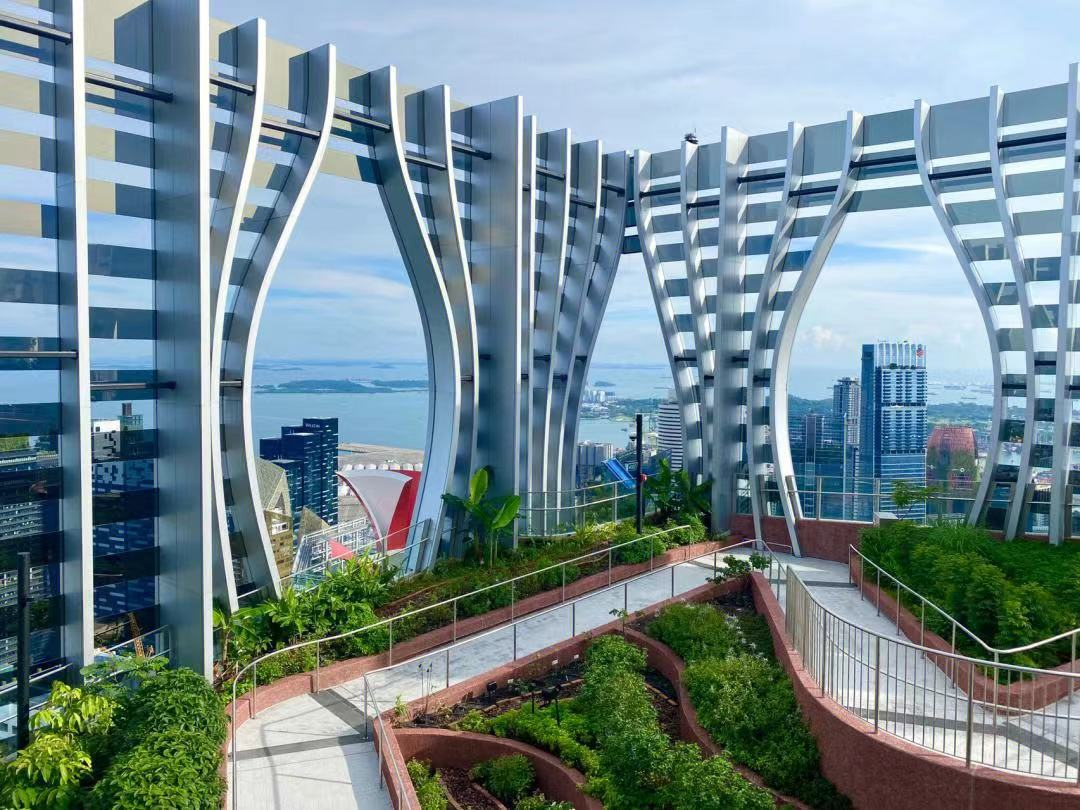 Activity 3   Read the article quickly and finish the tasks.
   Find out the key words of each paragraph.
  
  Para. 1 ___________    
  
  Para. 2 ___________    
  
  Para. 3 ___________   
  
  Para. 4 ___________
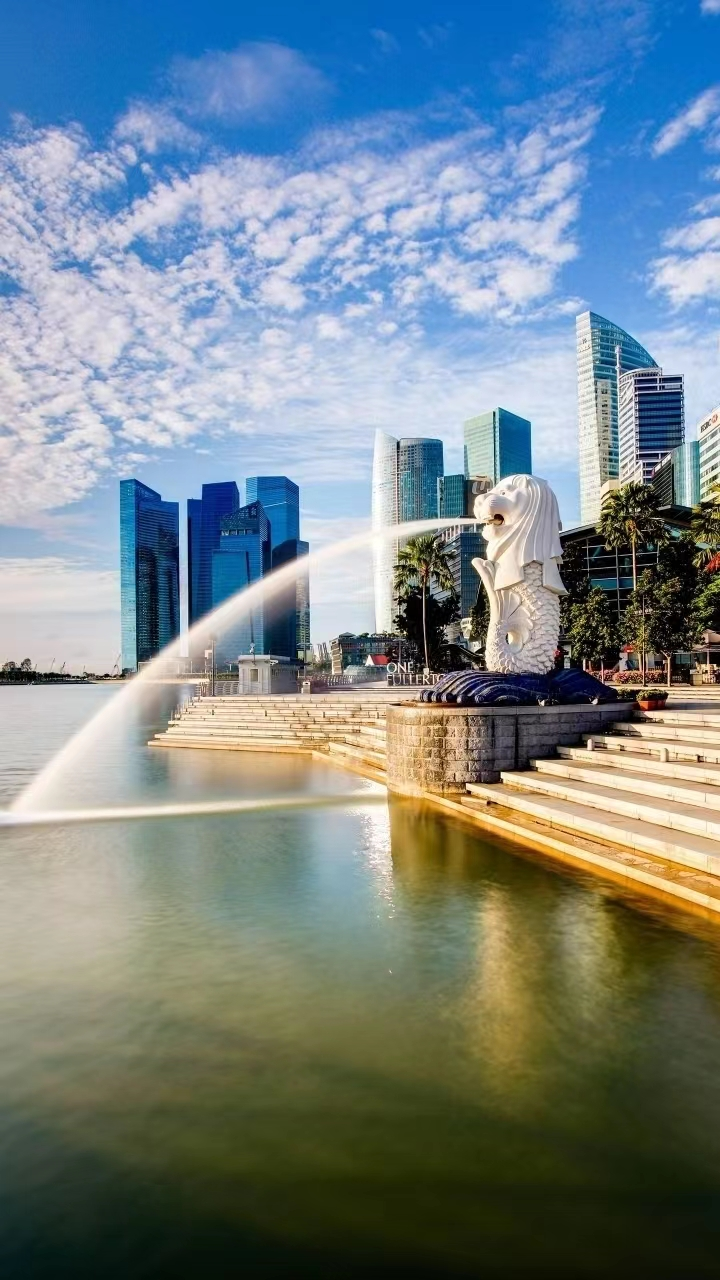 Activity 4   Read the first 3 paragraphs quickly and finish the tasks.
      
To attract us, the writer starts
 the first 3 Paragraphs by ____.
   
   A. telling a story
  
   B. asking a question
   
   C. giving an example
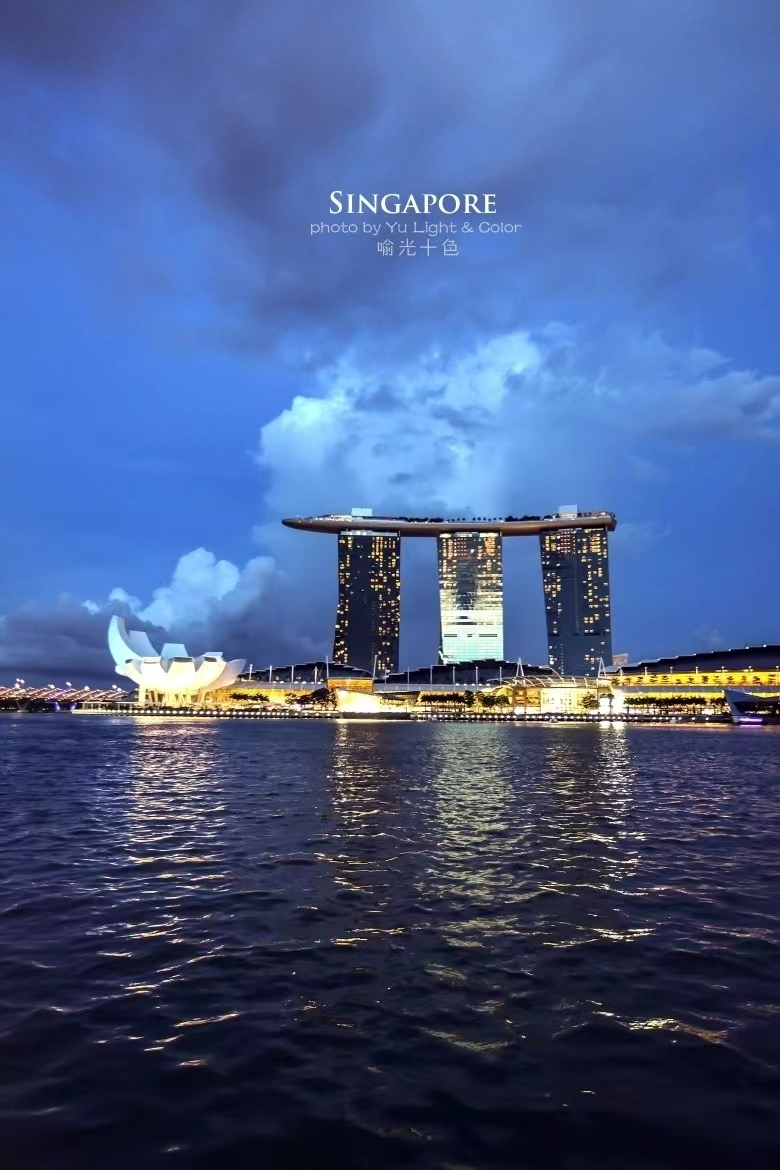 Activity 5 Read Paragraph 1 and underline the answer.
      
      
      What language do people
 speak in Singapore? Why?   
_______________________
_______________________
_______________________
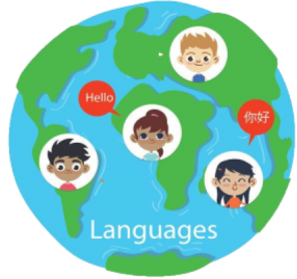 Activity 6  Read Paragraph 2 and circle the food words on your book.      
 
     What food can we eat
     in Singapore? 

——————————————
——————————————
——————————————
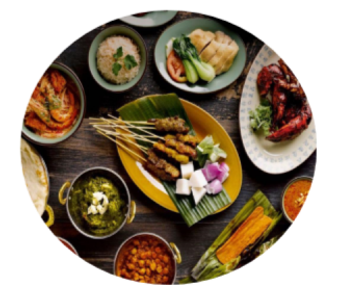 Activity 7  Read  Paragraph 3 and correct the following statements.      
         
      (1) It might seem normal to go 
    to a zoo when it’s dark.
         
        (2) It is better to see lions and 
    tigers during the daytime because 
    they will probably be awake.
         
       (3)At Night Safari, people can 
    watch animals in a less natural 
    environment.
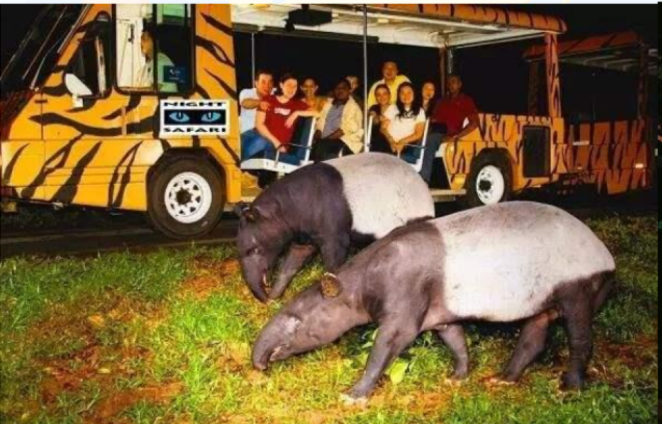 Activity 8  Read  Paragraph 4 and answer the questions.             
    
   (1) What’s the weather like 
 in Singapore? Why?
        _____________________
_________________________
_________________________

    (2)  What’s the best time to 
 visit Singapore? Why?
       ______________________
 _________________________
 _________________________
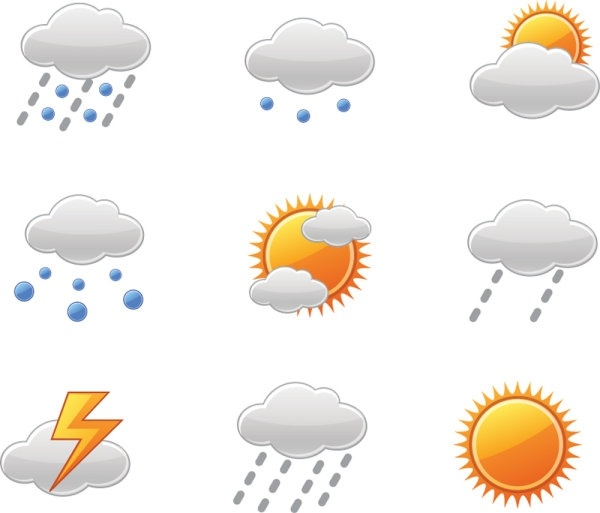 Activity 9  Write down at least three reasons for visiting Singapore.          
       
   ———————————
————————————
————————————
————————————
————————————
————————————
————————————
————————————
————————————
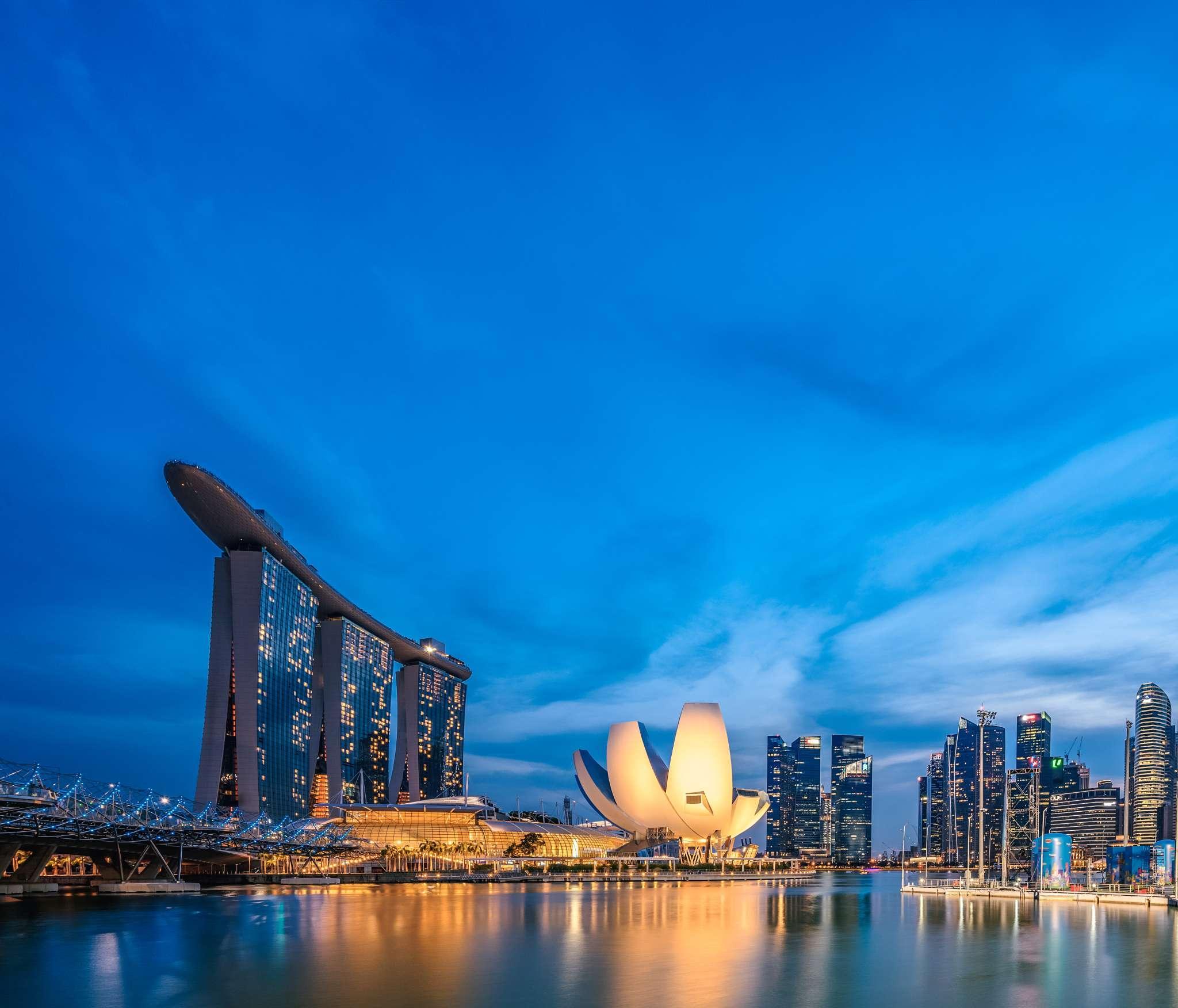 Activity 10  Work in groups.
                         Make an ad and list the reasons for
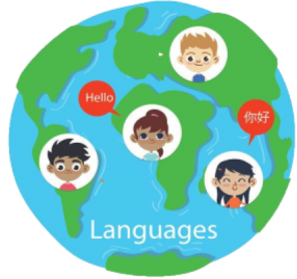 visiting our hometown.
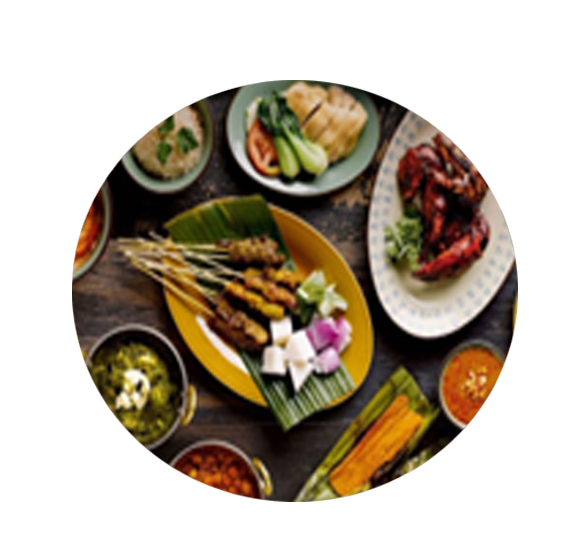 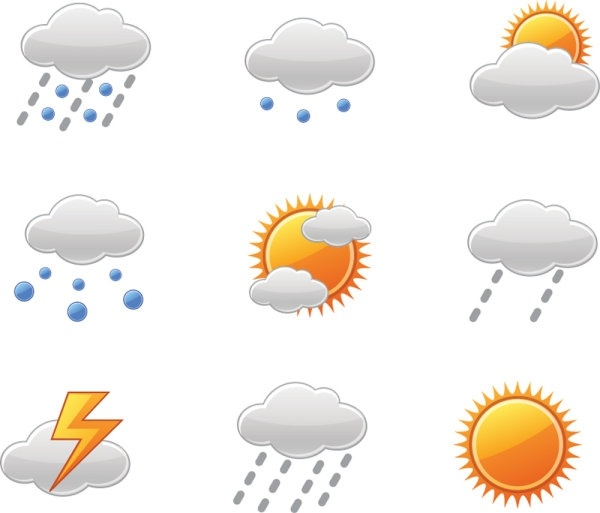 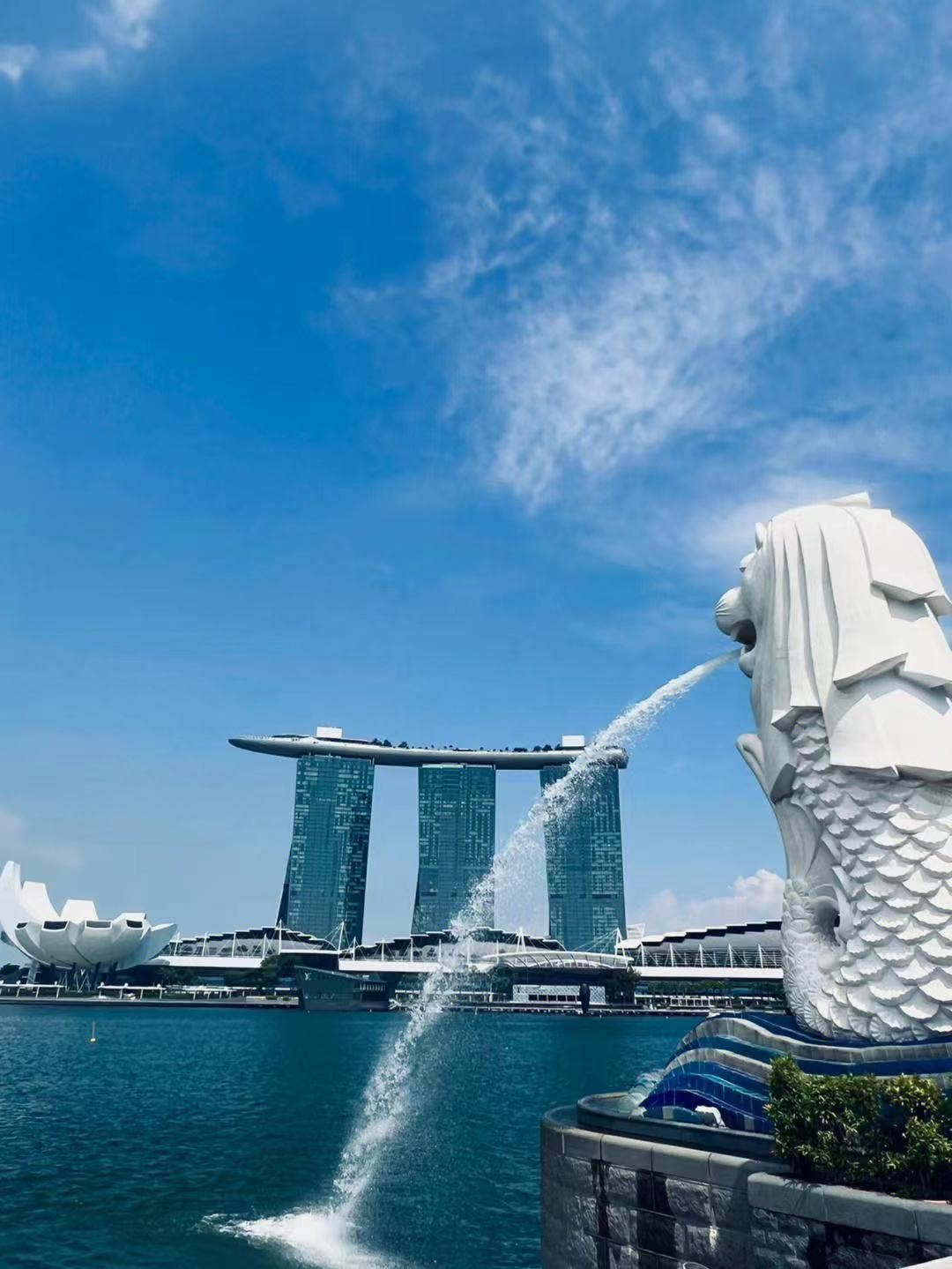